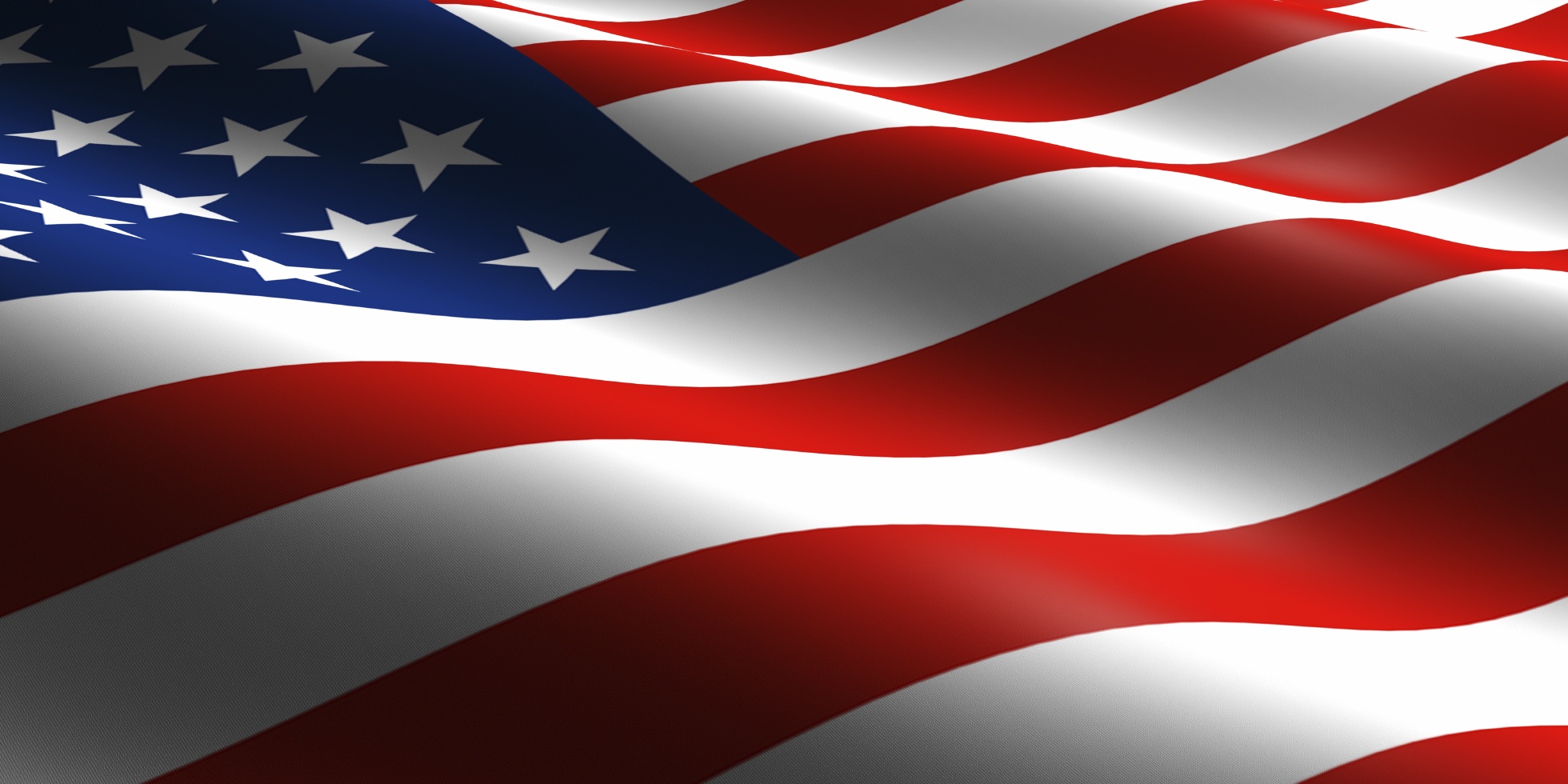 State Veterans Commission Meeting
December 5, 2014
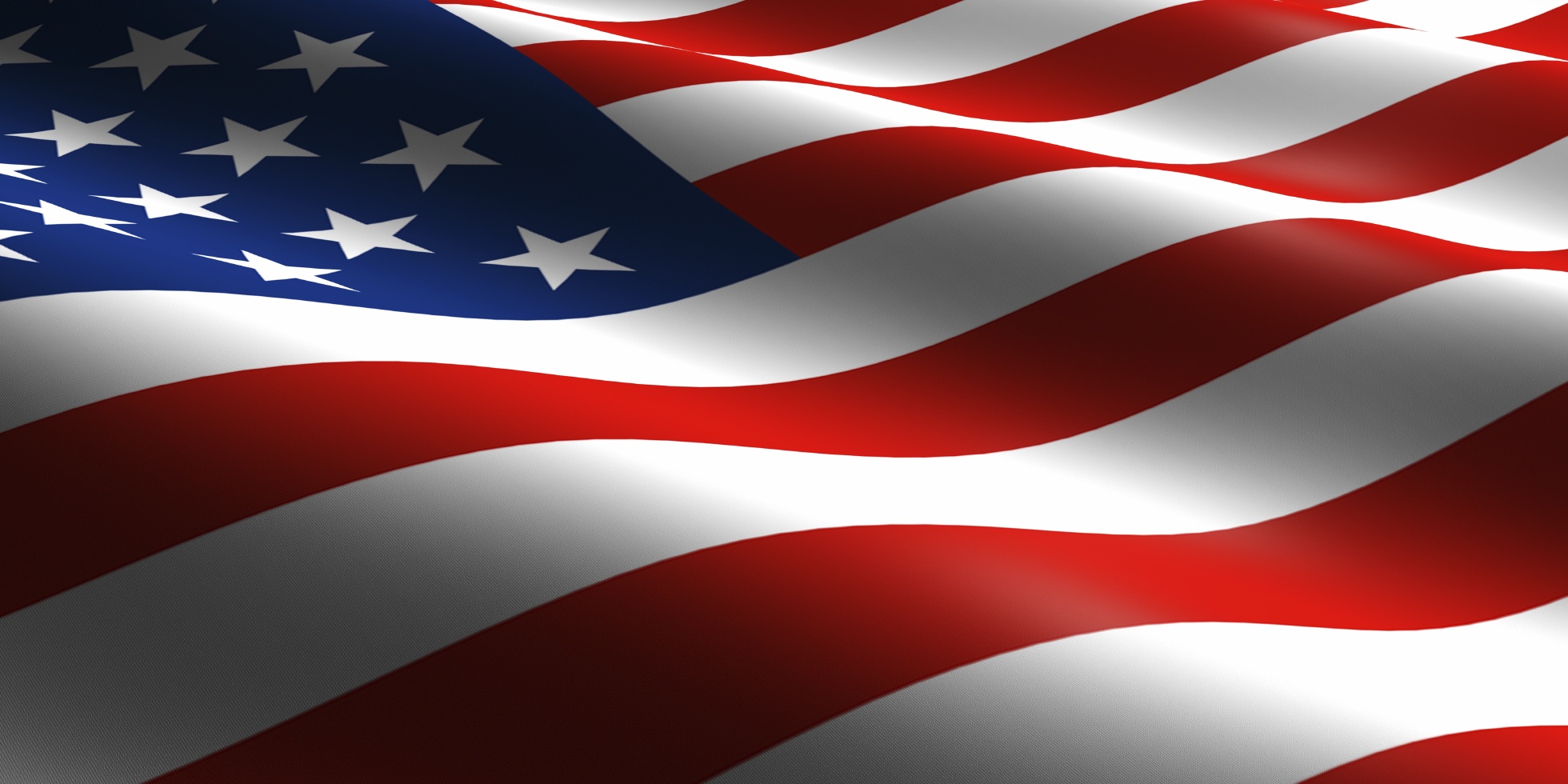 MG Wesley E. Craig
The Adjutant General
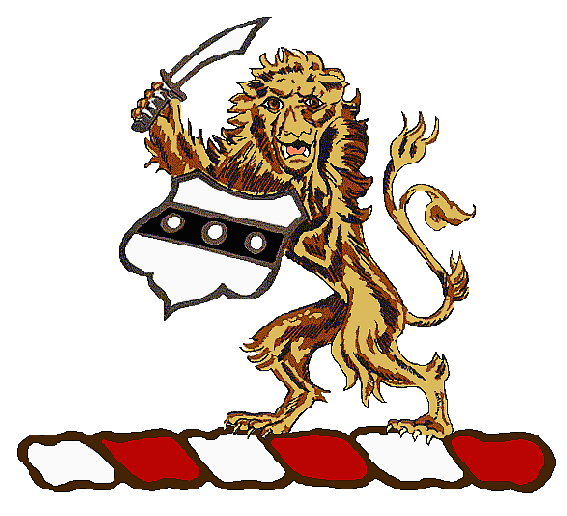 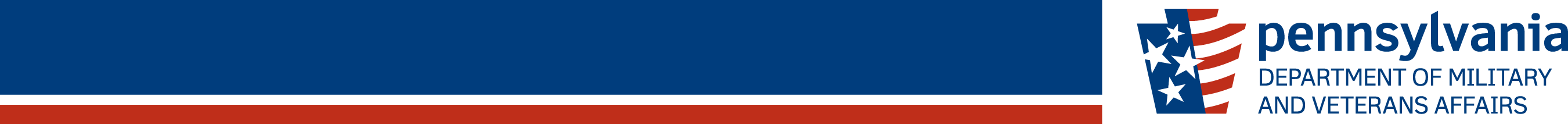 UNIT MOBILIZATIONS / TOTAL DEPLOYMENTS
Total PANG Mobilized: 307
Current ANG Unit Airmen Mob: 42 
Current ANG Individual Mob: 21
Total: ANG Mob: 63
ARNG Units in Theater: 210
ARNG Units at MOB/DEMOB Site: 21
ARNG Individual Mob: 13
Total ARNG Mob: 244
> community > commonwealth
> country
As of 16 NOV 14
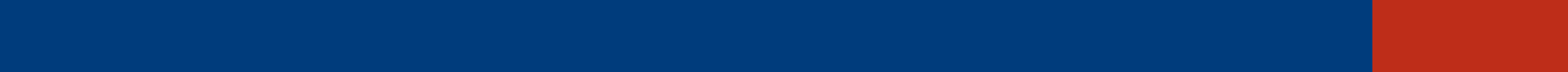 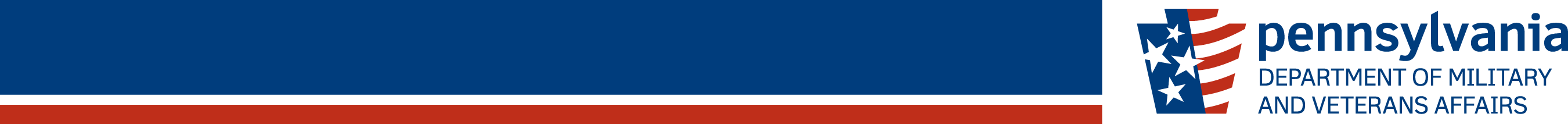 CURRENT MOBILIZATIONS & TOTAL DEPLOYMENTS
PAARNG Total as of 23 SEP 14
Total MOB’ed PAARNG (at HS or MOB/DEMOB site)                            21
Total PAARNG Units Deployed       210
Total PANG Deployed	        252
PAANG Total as of 18 SEP 14
As of 16 NOV 14
> community > commonwealth
> country
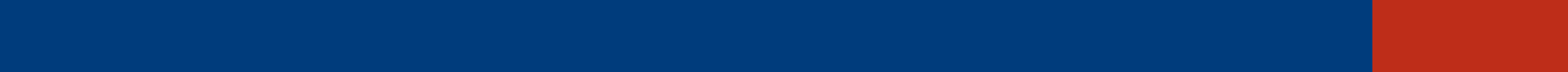 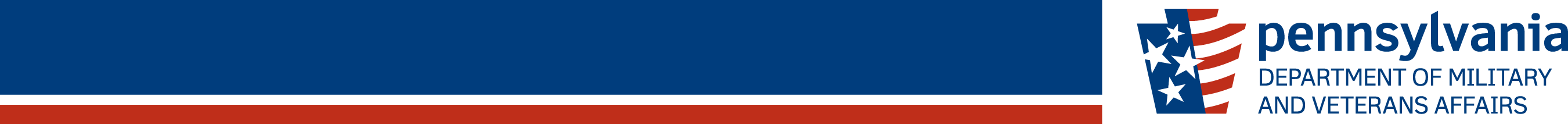 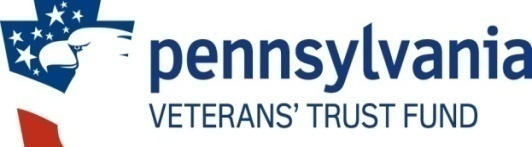 VETERANS’ TRUST FUND
*        Total number of HOV License plates sold since last meeting  = 32   (Total since inception = 1,992)


**    We have received 70 Grant Applications as a result of our SFY14/15 Notice of Funding.                                            We will be processing the grant applications with a view toward announcing awards in early January of 2015.

***   PENNDOT PAYMENT/INVOICING – DMVA has Agreed to pay $194,000/FY over four years.   Current Balance is $582,000. DOT will issue invoices at the beginning of April for Annual Payments.  (Total Cost was 966,000.00)
As of 25 Mar14
As of 20 NOV 14
> community > commonwealth
> country
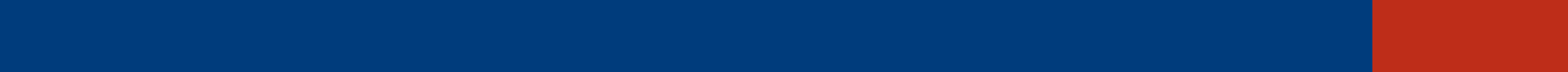 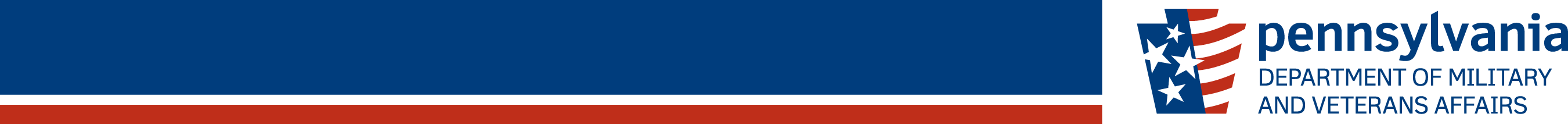 ACT 66 SUMMARY
As of 26 NOV 14
> community > commonwealth
> country
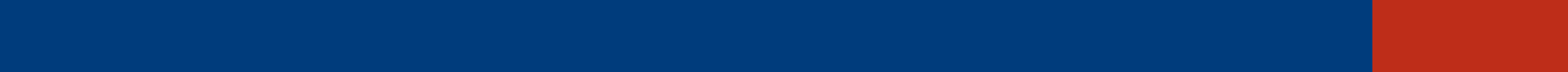 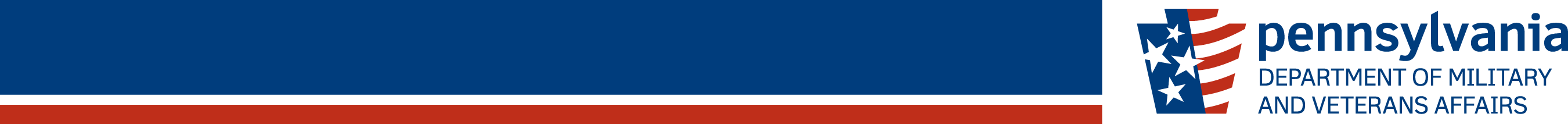 OUTREACH ENGAGEMENTS
As of 26 NOV 14
> community > commonwealth
> country
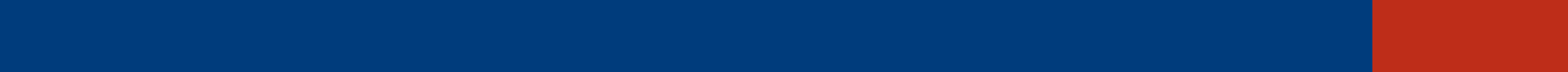 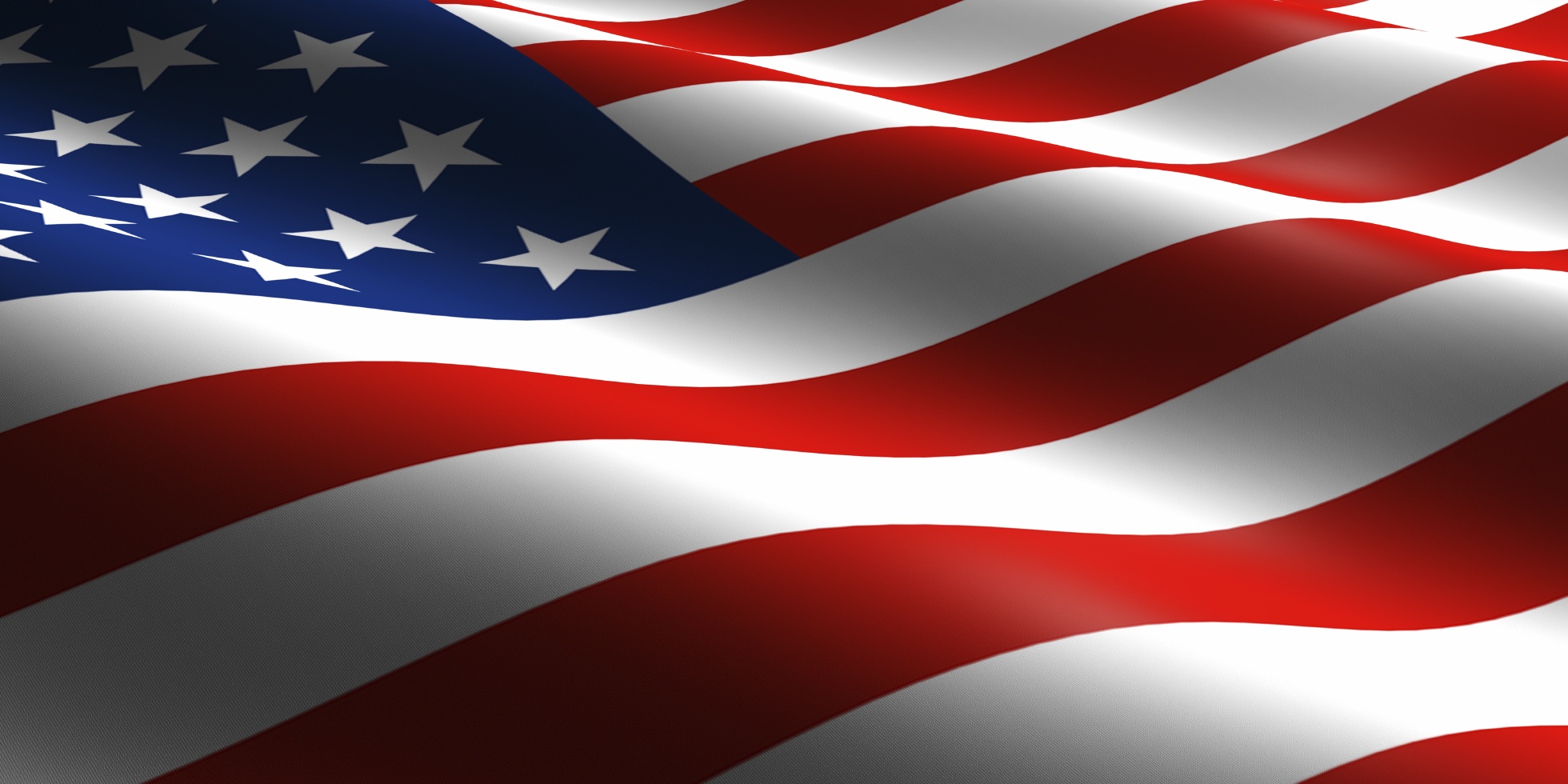 Mr. Gary Devansky
Interim Network Director
VISN 4
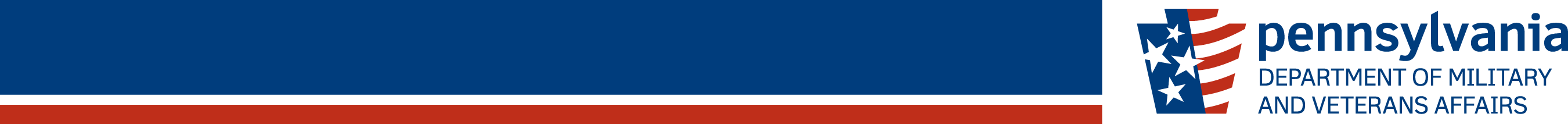 VISN 4
Leadership Changes

 Workload Update

  Around the Network

  Town Hall Meetings

  Veterans Choice Program

  Affordable Care Act (ACA)

  MyVA
As of 19 NOV 14
> community > commonwealth
> country
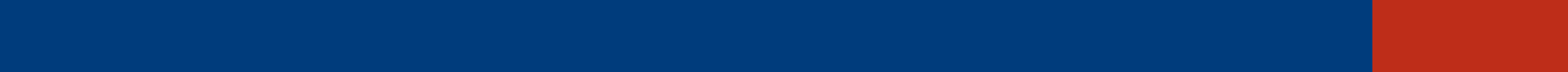 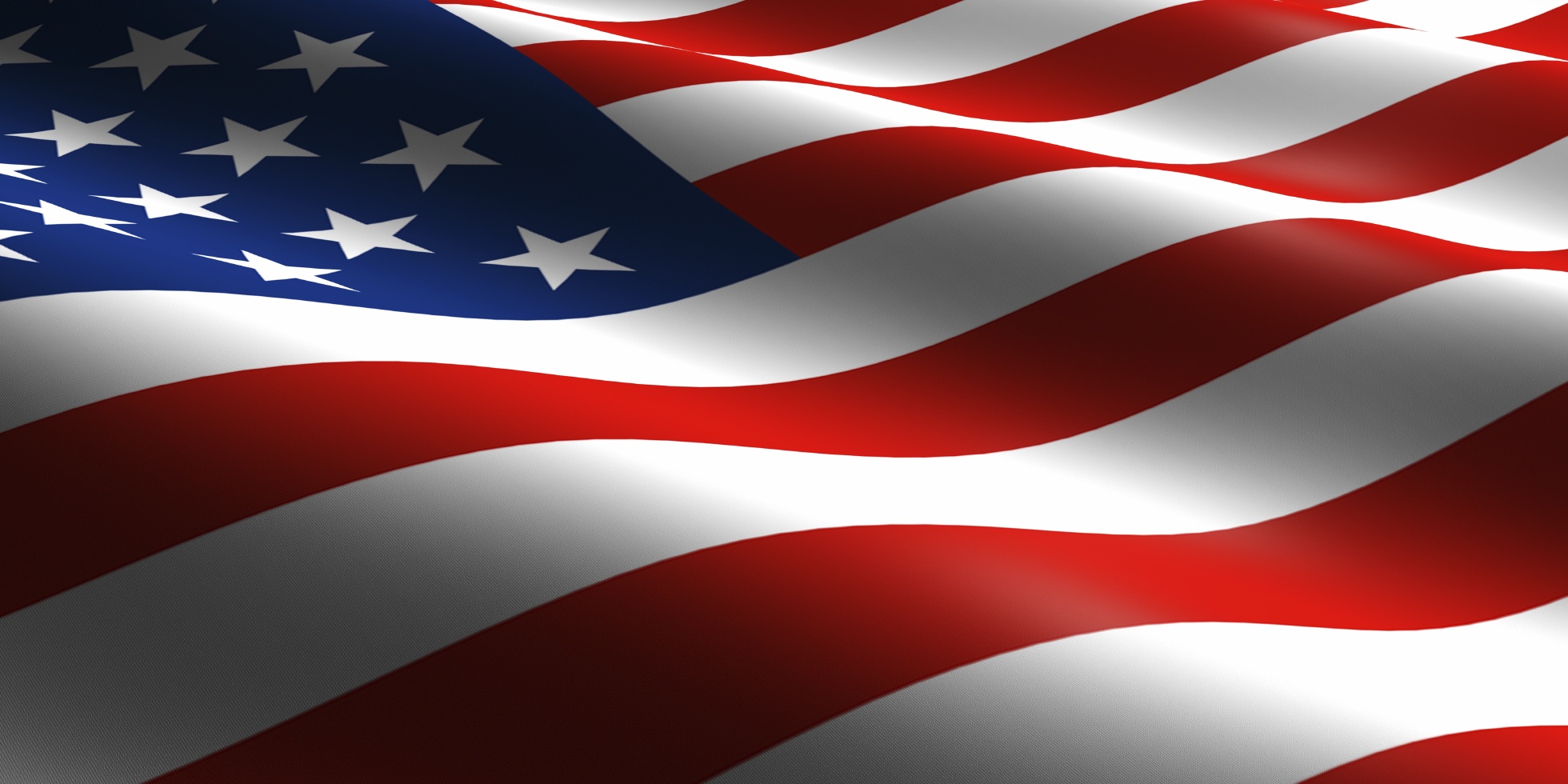 Mr. Andrew Ruscavage
State Veterans’ Homes
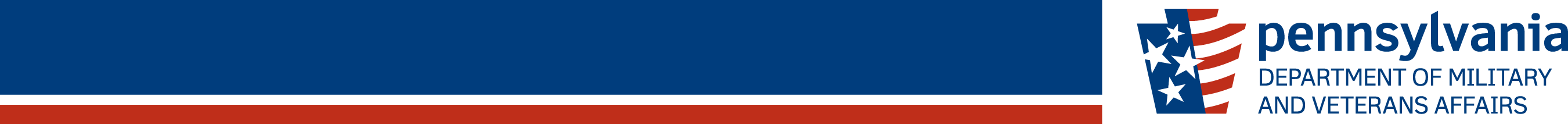 BUREAU OF VETERANS’ HOMES
Total State Veterans’ Homes Occupancy:  91%      
       -  Total State Veterans’ Homes Non-Veteran Census Percentage:  10%

State Veterans’ Homes Nursing Care (NC) / Dementia (DEM) Occupancy:  95%

State Veterans’ Homes Personal Care (PC) / Domiciliary (DOM) Occupancy:  79%
Source of National Data:  Department of Veterans Affairs’ nation-wide census report for State Veterans’ Homes.
As of 30 NOV 14
> community > commonwealth
> country
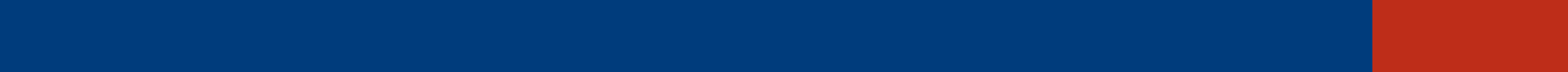 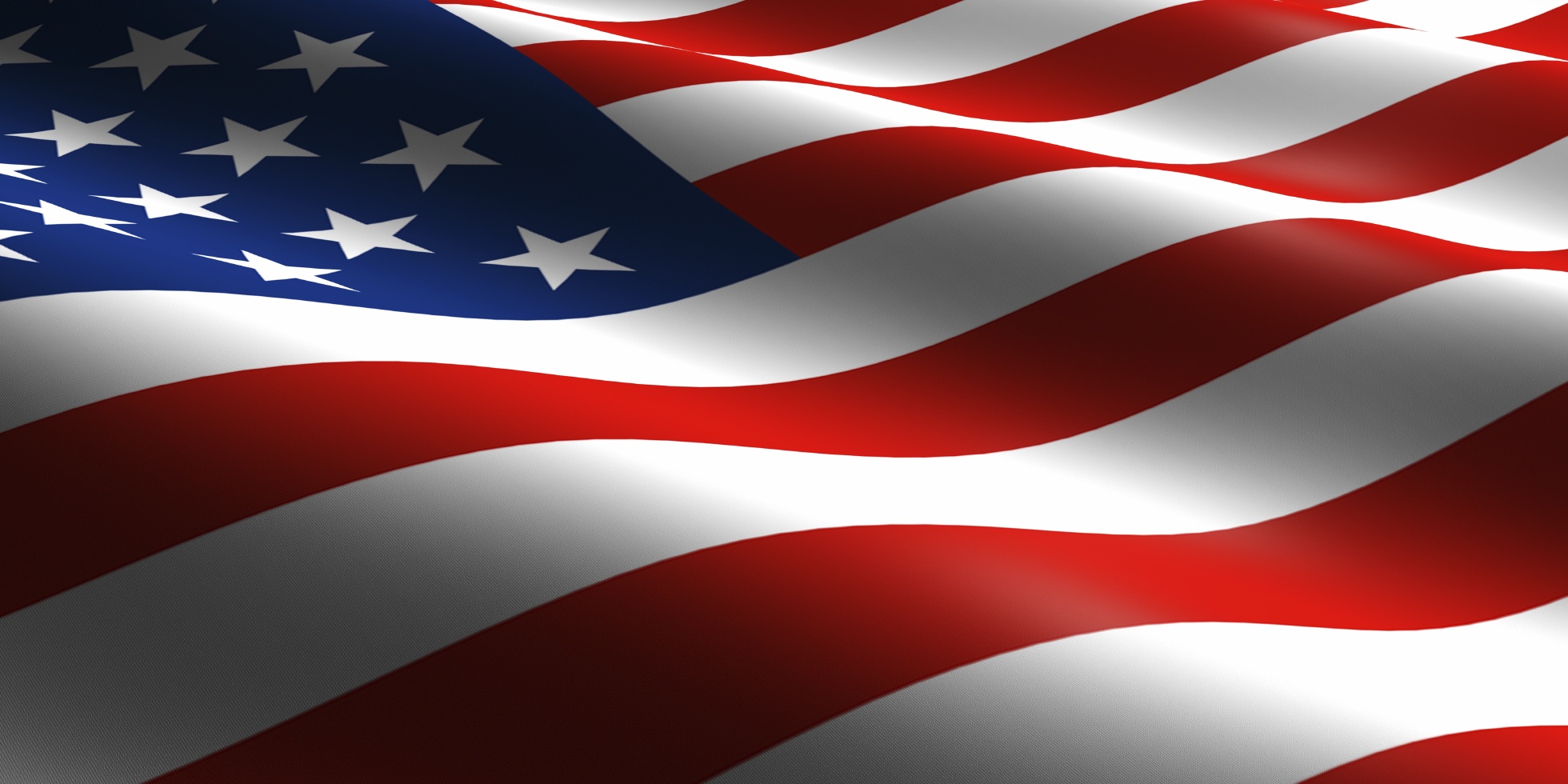 Veterans’ Programs and Reports
Mr. Brian Natali
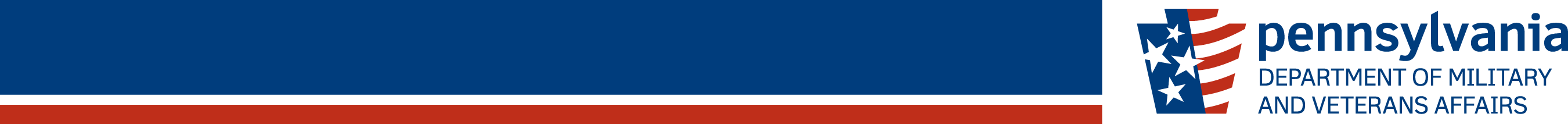 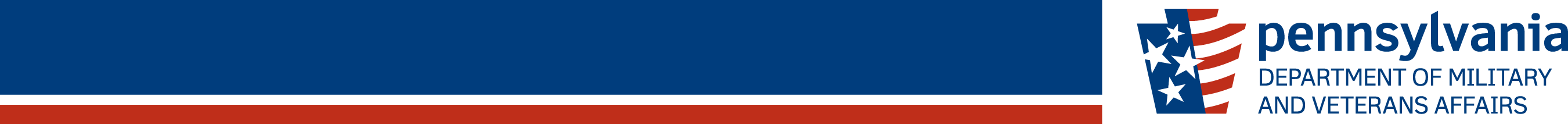 EMERGENCY ASSISTANCE
PERSIAN GULF BONUS PROGRAM SUMMARY
$0
Lapse $0

Projected Expenditures
$ 0


Expended $ 23,062
0 Claimants 
on the program
305 Claimants
229 Claimants
0 ClaimantsProjected
> People > Processes
> Technology
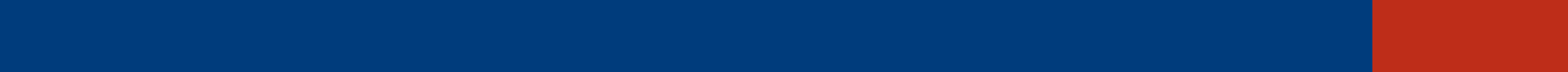 As of 19 NOV 14
> community > commonwealth
> country
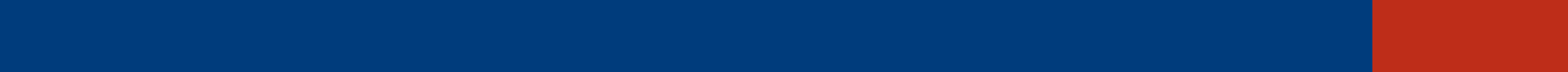 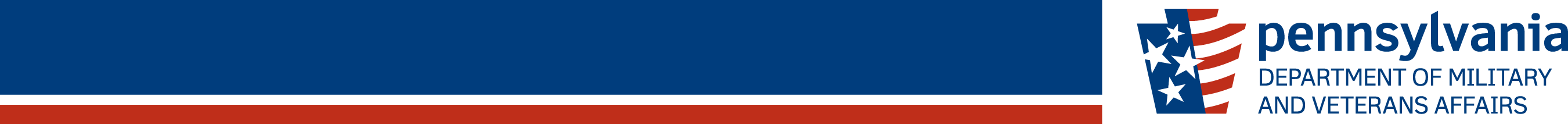 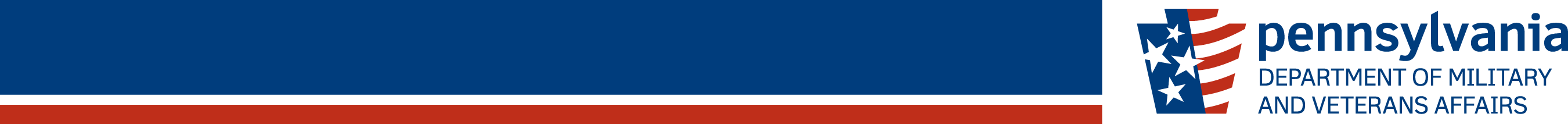 VETERANS TEMPORARY ASSISTANCE
PERSIAN GULF BONUS PROGRAM SUMMARY
$400,000
Lapse $0

Projected Expenditures
$ 252,206


Expended $ 147,794
107 Claimants 
on the program
400 ClaimantsProjected
> community > commonwealth
> country
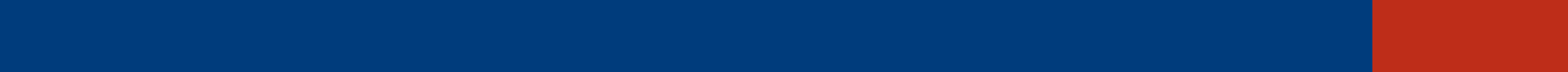 As of 19 NOV 14
> People > Processes
> Technology
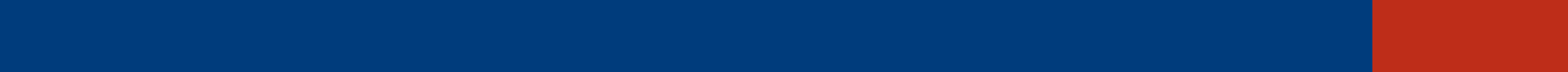 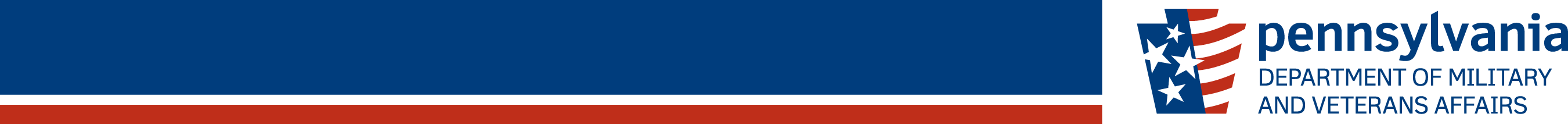 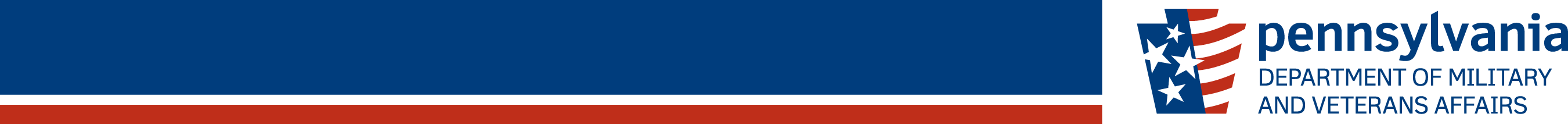 BLIND VETERANS PENSION
PERSIAN GULF BONUS PROGRAM SUMMARY
$222,000
Lapse $0

Projected Expenditure
$ 117,000

Expended $ 105,000
121 Claimants Projected
116 Claimants
119 Claimants
As of 19 NOV 14
> community > commonwealth
> country
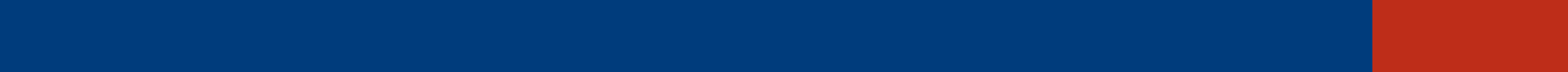 > People > Processes
> Technology
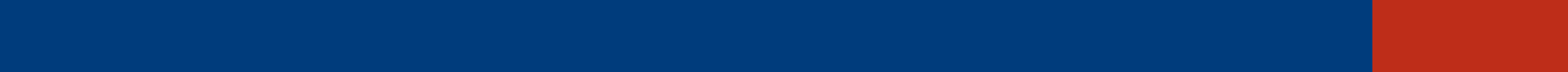 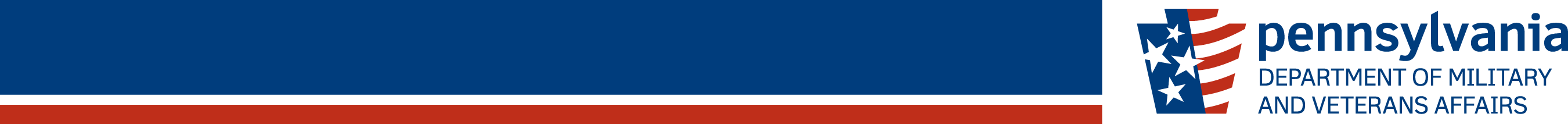 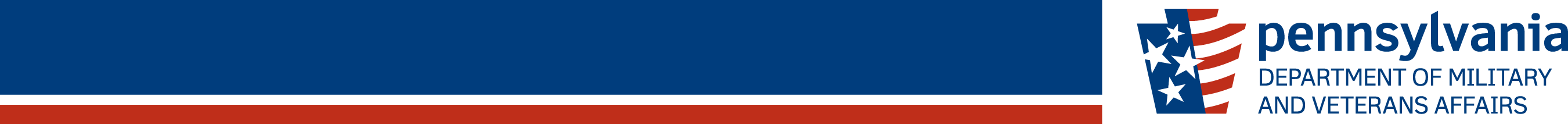 PARALYZED VETERANS PENSION
PERSIAN GULF BONUS PROGRAM SUMMARY
As of 15 Jan 14
As of 19 NOV 14
> community > commonwealth
> country
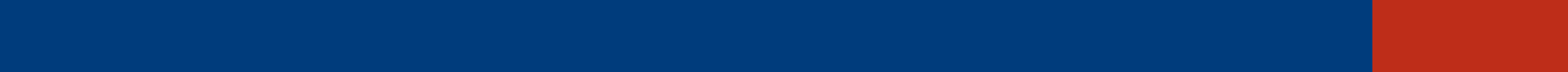 > People > Processes
> Technology
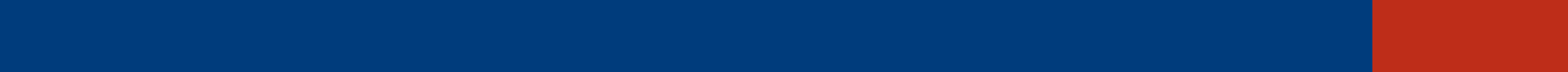 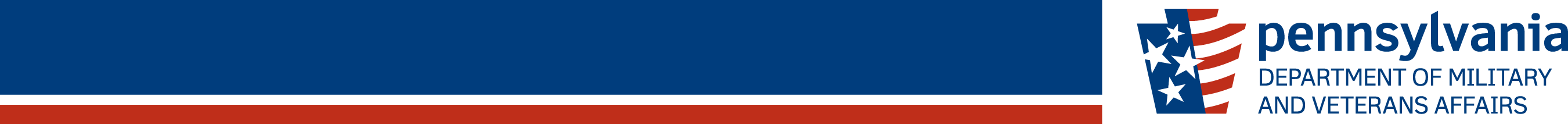 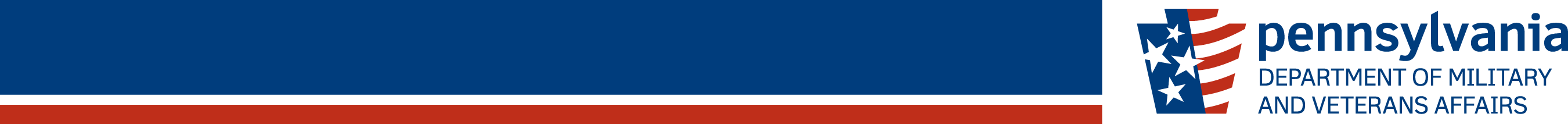 EDUCATIONAL GRATUITY
PERSIAN GULF BONUS PROGRAM SUMMARY
$101,000
Lapse 0

Projected Expenditure    $57,453.08

Expended $43,546.92
31 Claimants on the  program
As of 15 Jan 14
100 Claimants Projected
91 Claimants
104 Claimants
As of 19 NOV 14
> community > commonwealth
> country
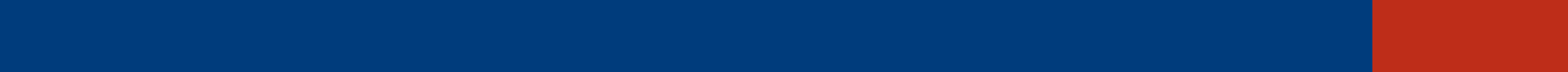 > People > Processes
> Technology
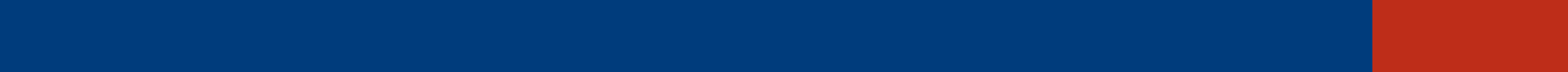 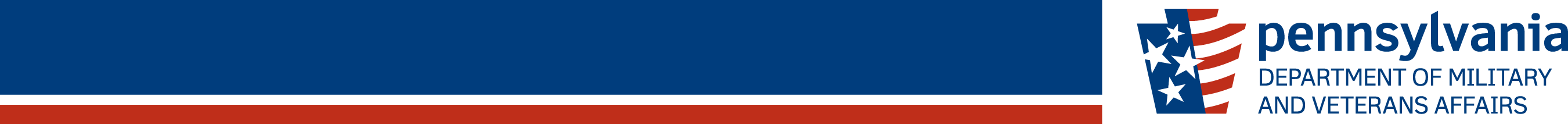 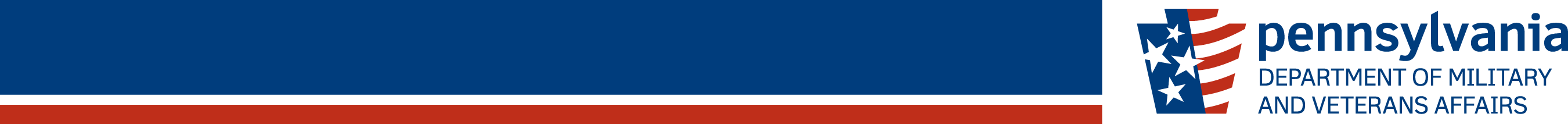 DISABLED VETERANS TAX EXEMPTION PROGRAM
PERSIAN GULF BONUS PROGRAM SUMMARY
As of 15 Jan 14
As of 19 NOV 14
> community > commonwealth
> country
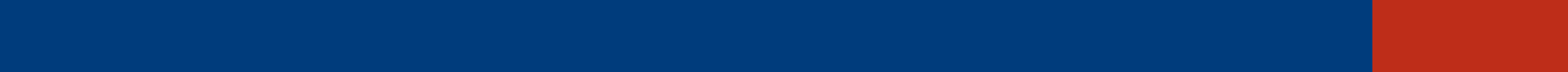 > People > Processes
> Technology
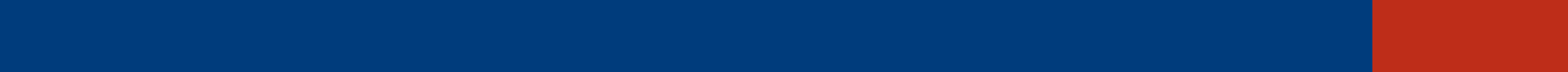 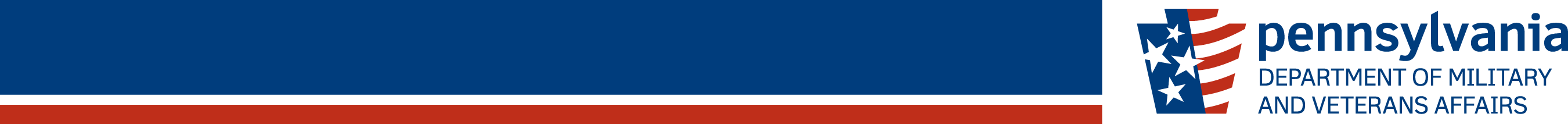 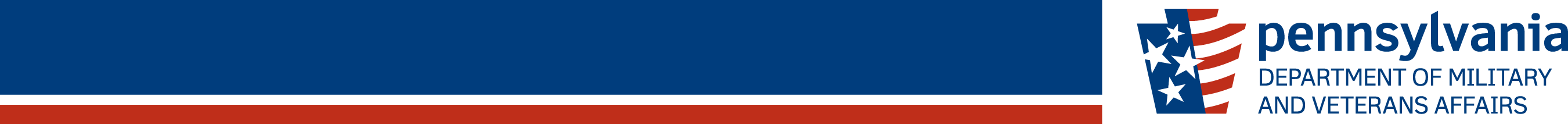 DISABLED VETERANS’ RETX PROGRAM
PERSIAN GULF BONUS PROGRAM SUMMARY
As of 15 Jan 14
*393 Applications Received since Sep 20, 2014
As of 19 NOV 14
> community > commonwealth
> country
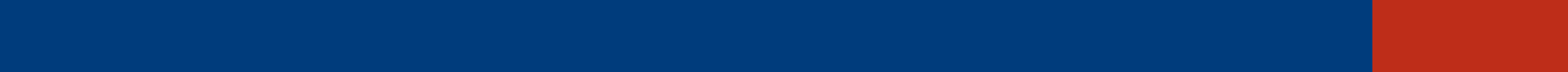 As of 19 NOV 2014
> community > commonwealth
> country
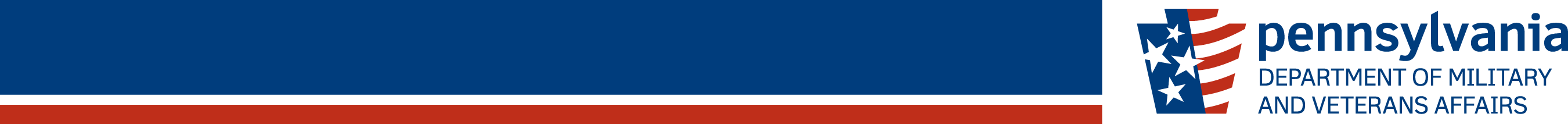 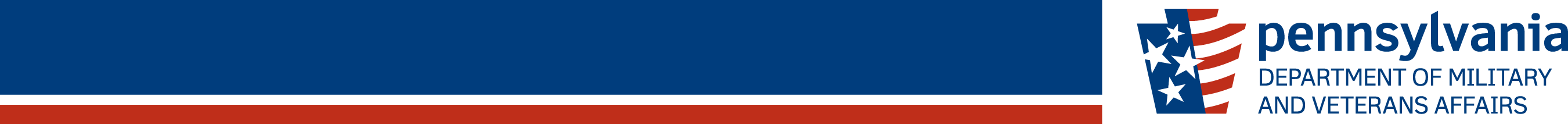 PERSIAN GULF VETERANS BENEFIT PROGRAM
PERSIAN GULF BONUS PROGRAM SUMMARY
Total Applications:  	10,794

Payments Sent:  		8,436

Total Payments:  		$3,584,062.50 

Average Payment:   	$424.85

Average Processing Time: 	 4.63 days
As of 19 NOV 14
> community > commonwealth
> country
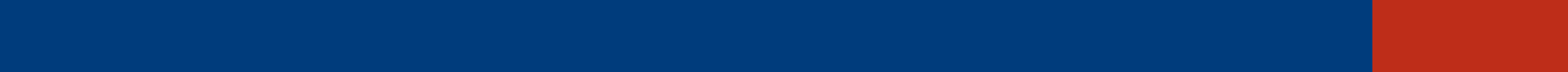 > People > Processes
> Technology
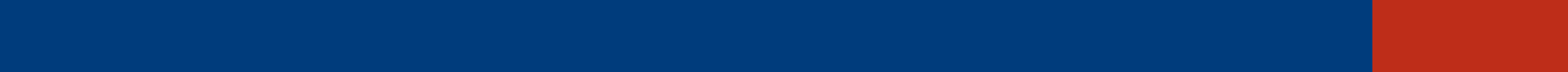 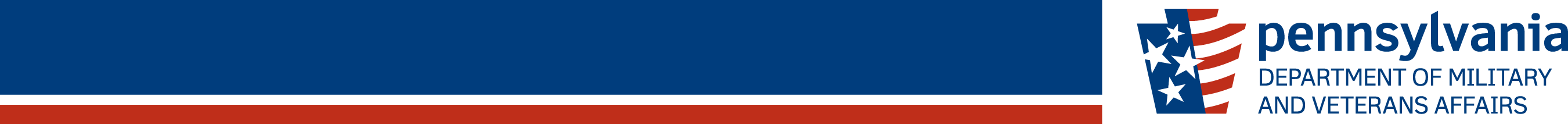 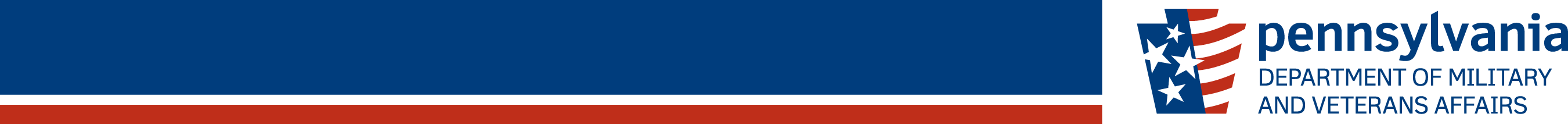 MILITARY FAMILY RELIEF ASSISTANCE PROGRAM
PERSIAN GULF BONUS PROGRAM SUMMARY
As of 15 Jan 14
> community > commonwealth
> country
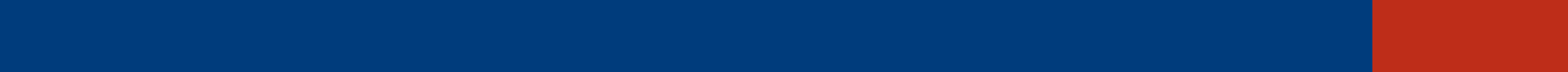 As of 19 NOV 14
> People > Processes
> Technology
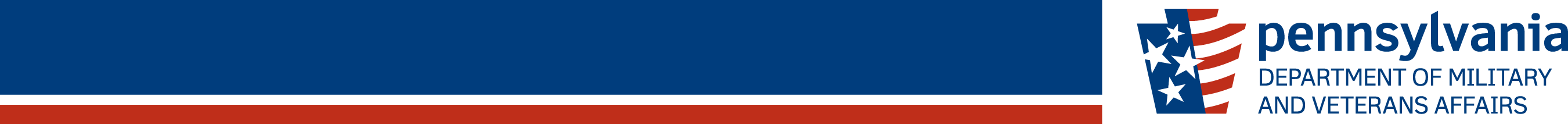 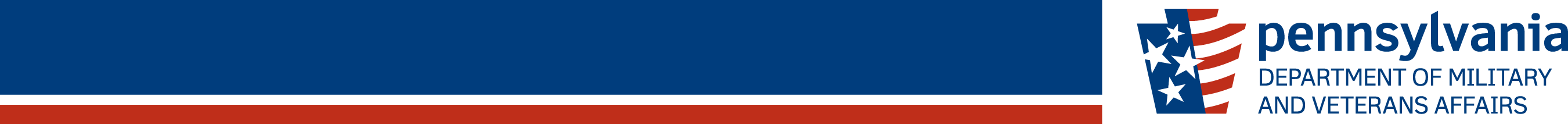 MESSAGE FROM SECRETARY MCDONALD
PERSIAN GULF BONUS PROGRAM SUMMARY
https://www.youtube.com/watch?v=Yb6qMH9m_QY
As of 15 Jan 14
> People > Processes
> community > commonwealth
> country
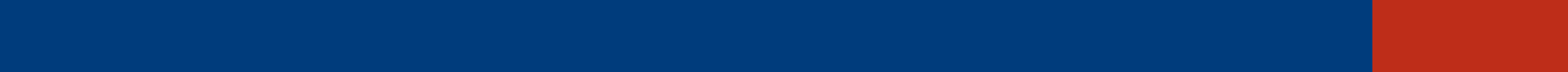 As of 11 NOV 14